H O S P O D Á R S T VO
60 % populácie sveta
 výrazná regionálna diferencovanosť
 silná previazanosť s históriou, prírodnými pomermi i politikou
Prehľad základných makroekonomických ukazovateľov
makroekonomické ukazovatele za celý svetadiel					odhady MMF za 2014 – 2016
HDP nominálny		25 000 mld USD 	(1)
HDP v PKS		48 000 mld USD 	(1)

HDP nom. per capita	  6 000 USD 	 	(5)
HDP v PKS per capita	 11 500 USD	 	(5)

rast HDP v PKS p.c.	 cca 5 % 		(1)
zdroje: World Bank 2016 a International Monetary Fund 2015 a WEJ 2016
krajiny podľa HDP (nominál)
v mil. USD (podľa MMF), 2023
Čína (2 z 213)	             18 000 000
Japonsko (4)        	4 200 000
India (5)		3 700 000
Rusko* (11) 		1 800 000
Južná Kórea (13)	1 700 000
Indonézia (16)		1 400 000
Turecko* (17)		1 200 000
Saud. Arábia (19) 	1 150 000
* Aj s európskou časťou
> 1,000
200-999
10-199
< 10
SLOVENSKO (62)	135 000 
SVET	           105 000 000
aktuálne dáta
krajiny podľa HDP per capita (v PKS)
medzinárodný dolár (podľa MMF), 2023
3. (zo 192) Singapur         130 000
4. Katar	               114 000
6. SAE		90 000
12. Brunej		73 000
13. Taiwan (ČR)		72 000	
16. Saudská Arábia	68 000
24. Bahrajn		61 000
29. Južná Kórea		58 000
30. Izrael		55 000
34. Japonsko		52 000
35. Kuvajt		52 000
48. Turecko		42 000
49. Seychely 		42 000
				... ... ...
180. Jemen		  3 500
182. Afganistan	   	  2 000
185. Severná Kórea        cca 1 700
nad svetovým priemerom
pod svetovým     
     priemerom
SVET  	22 000            	India	  9 000 (127)	Macao	    98 000	     Rusko (56) 
SR   	42 000  (47)	Čína	23 000 (73)	Hongkong  73 000	     35 000
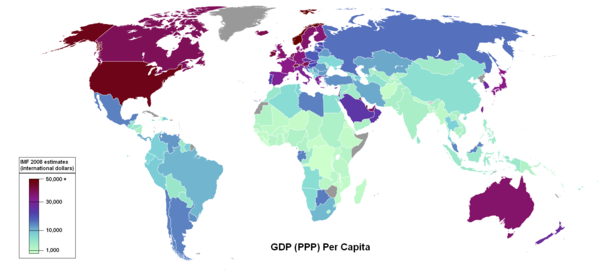 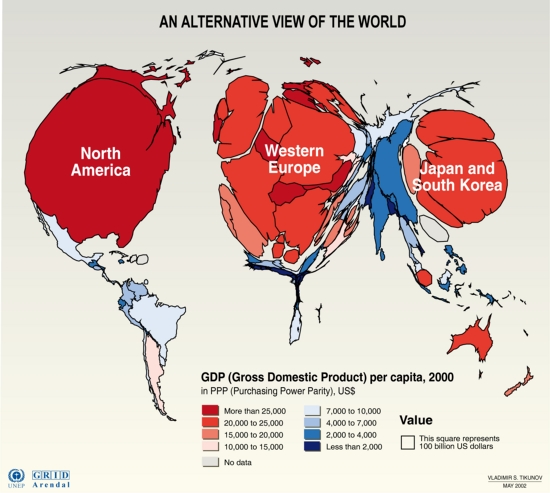 Globálne porovnanie
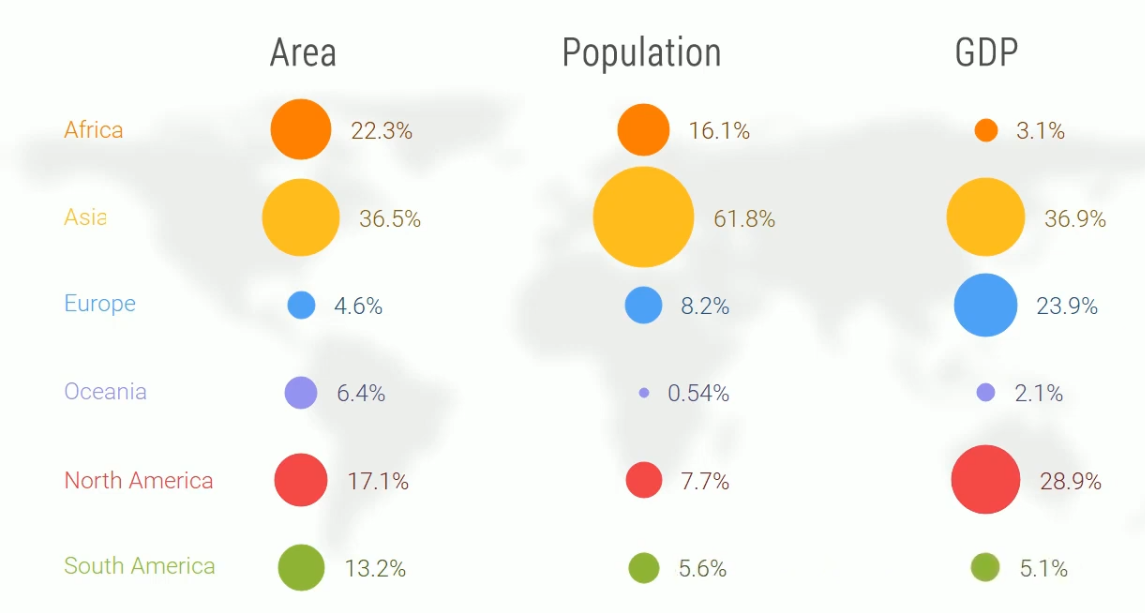 zdroj
údaje za rok 2019 (GDP nominal, Svetová banka)
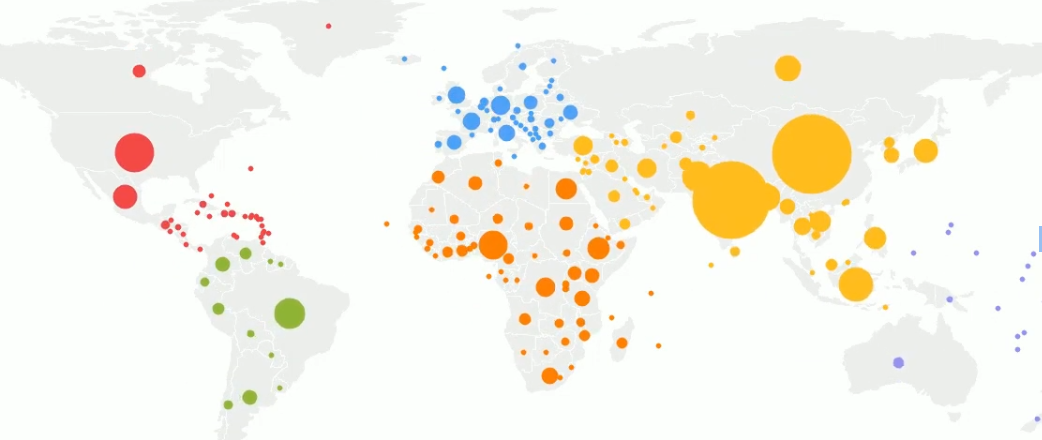 HDP nominál		počet obyvateľov
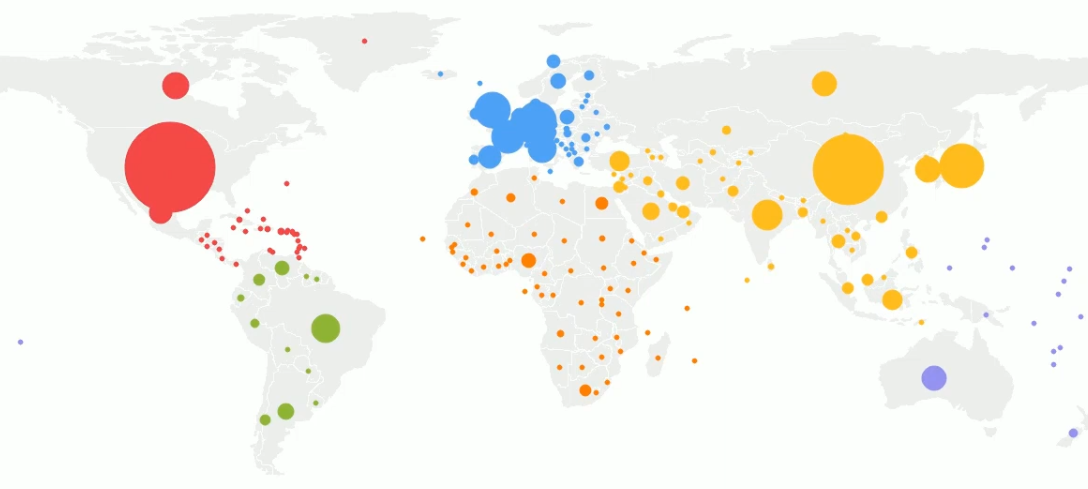 zdroj
údaje za rok 2019 (GDP nominal, Svetová banka)
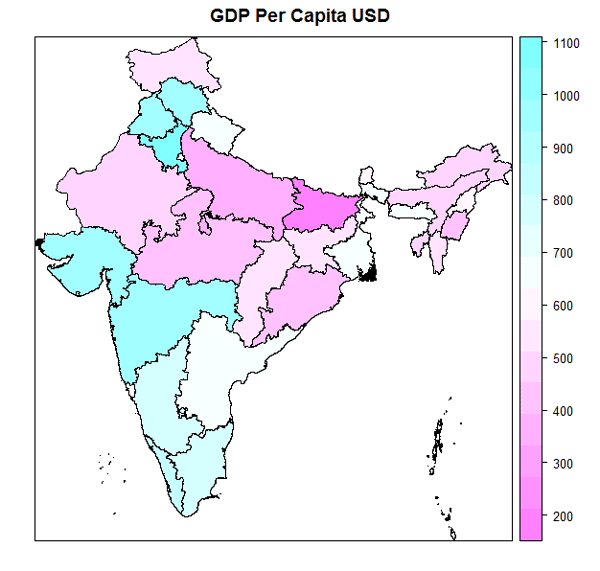 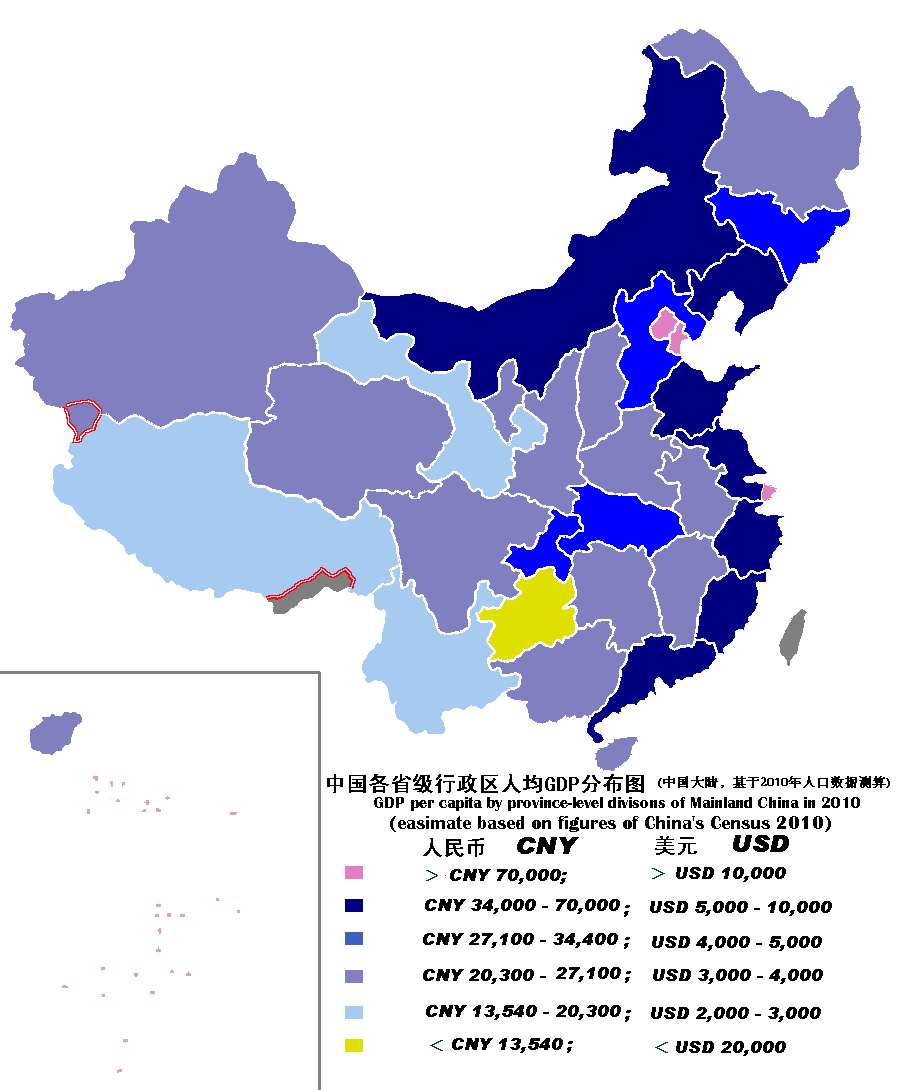 Verejný dlh ako podiel na HDP		     			podľa MMF odhad 2024
2. Japonsko	260 %
3. Singapur	160 %
6. Bahrajn	120 %
8. Maldivy	120 %
9. Laos		120 %
		... ... ...
	Hongkong	    9 %
	Kuvajt	    7 %
	Turkménsko	    5 %
	Brunej	    2 %
	Macao	    0 %
porovnanie:
 svet			  65 %
 Slovensko		  60 %
 USA			120 %
 Čína			  90 %
 India			  80 %
Export (The World Factbook, odhad 2009 - 2010)nominál v mld. USD			per capita v tis. USD
1. Čína			2 300
4. Japonsko		   700
5. Južná Kórea	   	   600
10. Rusko*		   500
12. India		   460
13. Singapur		   450
15. SAE		   400
17. Saudská Arábia	   360
19. Taiwan		   320
...
42. Slovensko		     84
 - 	  EÚ			2 200
3. USA			1 600
2. Singapur		78
4. Katar			57
6. SAE			35
9. Kuvajt		29
19. Južná Kórea 	13
...
39. Japonsko		  6
49. Rusko		  4
73. Čína		  1
...
18. Slovensko		14
 - 	  EÚ			  3
45. USA		  5
Historický exkurz
od raného stredoveku až do začiatku 19. stor. možno Čínu a Indiu považovať jedny z najväčších ekonomík sveta ***
kolónie (s výnimkou Číny, Japonska, Siamu/Thajska, Turecka, Iránu, Afganistanu)
kolonializmus čiastočne rozvrátil pôvodné hospodárstvo, vo väčšine krajín však zároveň zvýšil konkurencieschopnosť, zabezpečil budovanie infraštruktúry, atď.
od r. 1900 objavovanie ropy a zem. plynu v oblasti Perzského zálivu
po 2. svet. vojne najväčšie ekonomiky Čína a India prijali socialistickú hospodársku politiku, na druhej strane, Japonsko a ázijské tigre (Hongkong, JK, Singapur, Taiwan)
1990 -> reštrukturalizácia hospodárstva bývalého východného bloku, prudký rast indického hospodárstva
2000 -> Čína sa stáva druhou najväčšou ekonomikou sveta, vďaka finančným rezervám drží v rukách vývoj svetovej ekonomiky
do roku 2030 by sa mala stať najväčšou ekonomikou sveta – dlho očakávané, dnes už nepravdepodobné
*** dôkazom významu oblastí Indie a Číny je Hodvábna cesta
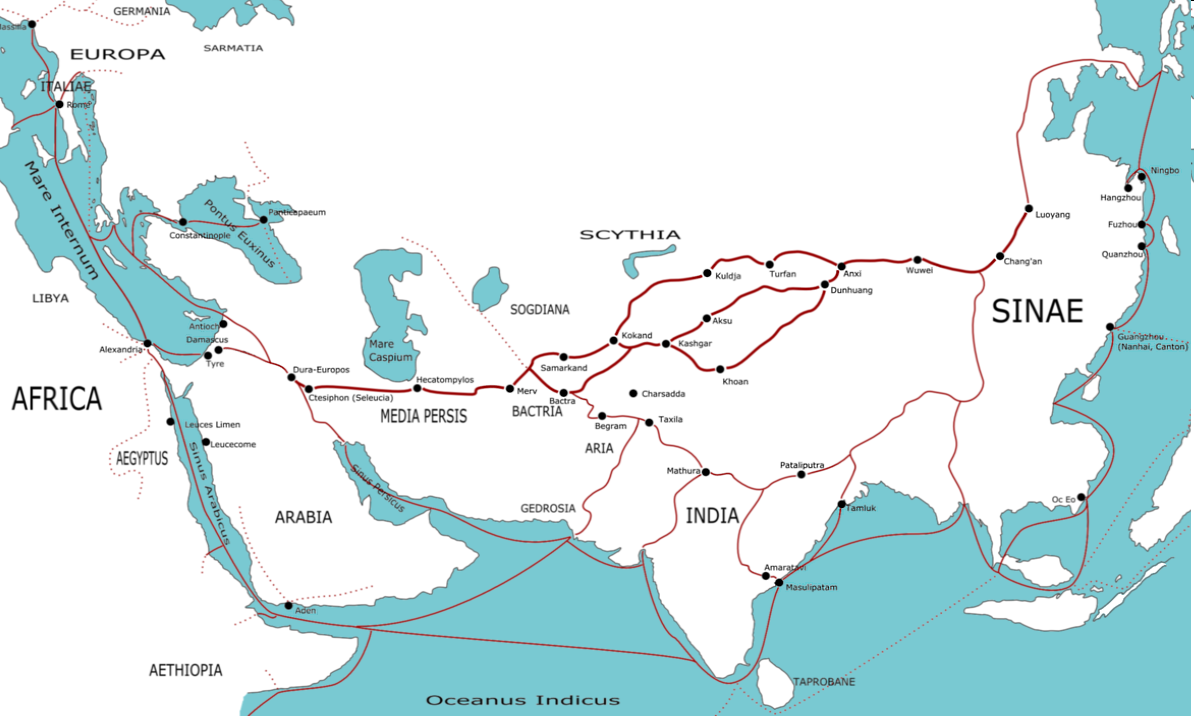 staroveká a stredoveká trasa spájajúca regióny dnešnej Činy cez oblasť Južnej a Strednej Ázie s Rímskou a Byzantskou ríšou
 vďaka nej sa do Európy dostali vynálezy ako papier, hodváb, porcelán
 mala význam aj pri šírení kultúry, náboženstva, vznik miest...
celková dĺžka asi 8 000 km
od raného stredoveku až do začiatku 19. stor. možno Čínu a Indiu považovať jedny z najväčších ekonomík sveta ***
kolónie (s výnimkou Číny, Japonska, Siamu/Thajska, Turecka, Iránu, Afganistanu)
kolonializmus čiastočne rozvrátil pôvodné hospodárstvo, vo väčšine krajín však zároveň zvýšil konkurencieschopnosť, zabezpečil budovanie infraštruktúry, atď.
od r. 1900 objavovanie ropy a zem. plynu v oblasti Perzského zálivu 
po 2. svet. vojne najväčšie ekonomiky Čína a India prijali socialistickú hospodársku politiku, na druhej strane, Japonsko a ázijské tigre (Hongkong, JK, Singapur, Taiwan)
1990 -> reštrukturalizácia hospodárstva bývalého východného bloku, prudký rast indického hospodárstva
2000 -> Čína sa stáva druhou najväčšou ekonomikou sveta, vďaka finančným rezervám drží v rukách vývoj svetovej ekonomiky,
do roku 2030 by sa mala stať najväčšou ekonomikou sveta – dlho očakávané, dnes už nepravdepodobné
Odvetvia
ťažba nerastných surovín
 lesohospdárstvo 
 poľnohospodárstvo
 priemysel
 doprava
 služby a finančníctvo
ťažba nerastných surovín
kovy
ČĽR a bývalý ZSSR
množstvo nerastných surovín, napr.: zlato, striebro, železo, urán, zinok, olovo, titán...
zastarané technológie – málo efektívna ťažba – množstvo obetí – napriek tomu zisky – vysoké ceny komodít na burzách (napr. zvýšený dopyt Číny)
Palivá (ropa a zemný plyn; uhlie)
Perzský záliv, Kaspické more, JV Ázia
obrovské príjmy z ťažby
v mnohých krajinách sa však zisky „prejedajú“
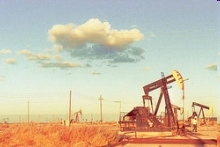 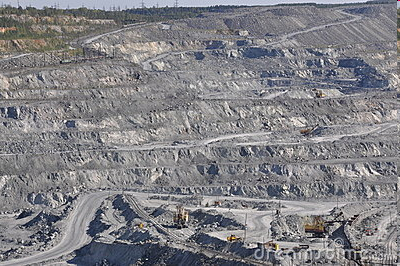 Ťažba ropy, Kuvajt
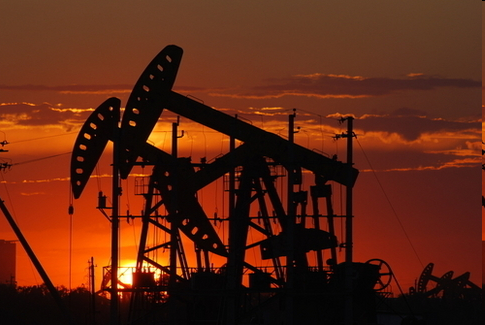 Povrchová ťažba azbestu
Mesto Asbest, Rusko
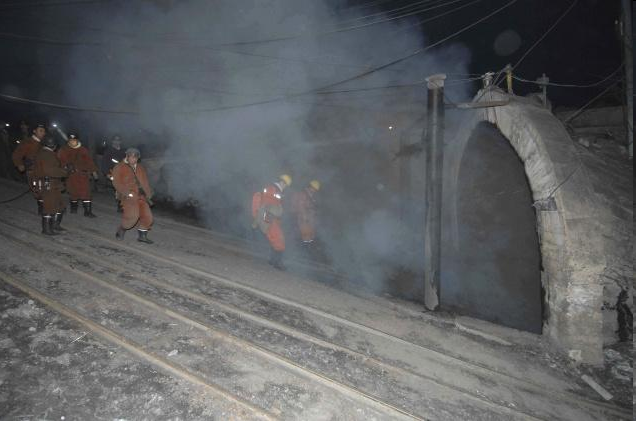 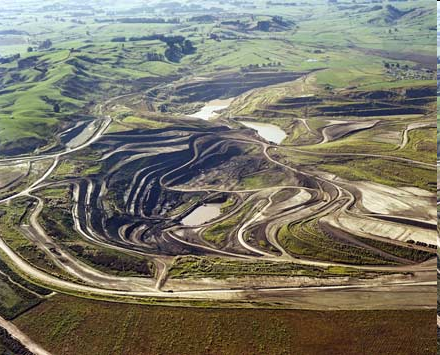 Uhoľné bane, Čína
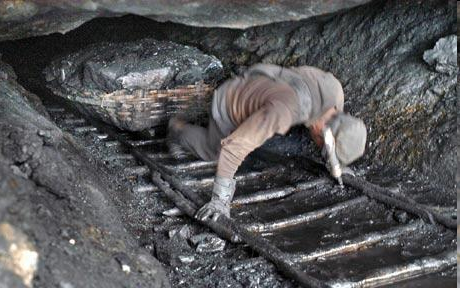 Ťažba kovových rúd, Čína
lesníctvo a ťažba dreva
bohaté zdroje s výnimkou JZ a strednej Ázie
ťažba je extenzívna
časté aj vypaľovanie lesov za účelom získania poľnohospodárskej pôdy
do značnej miery sa vyťažené drevo vyváža
a naspäť sa dovážajú drevené výrobky s pridanou hodnotou
Lesy v Rusku
Intenzívne lesohospodárstvo, India
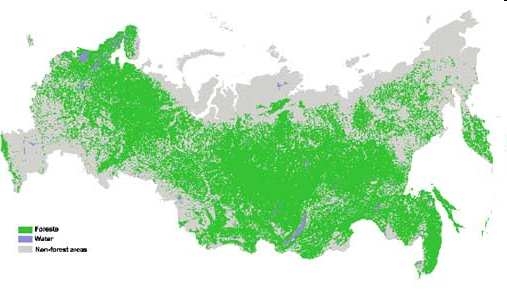 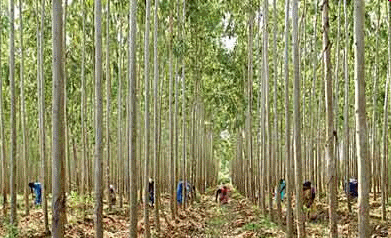 Poľnohospodárstvo					rastlinná výroba
silná poľnohospodárska tradícia
najvýznamnejšie plodiny ryža a obilie
vysoká produktivita (najmä pestovania ryže) umožňuje v mnohých regiónoch extrémne vysokú hustotu zaľudnenia (Bangl., Pakistan, JV Číny, Kambodža, India, Vietnam)
obzvlášť dôležité v teplých a vlhkých oblastiach Ázie, silný vplyv na reliéf (terasovité polia)
v suchých ale úrodných oblastiach umelé zavlažovanie (bavlník – Aral)
napriek zákazu rozšírená produkcia ópia (Afg.)
Distribúcia a vývoj pestovania ryže
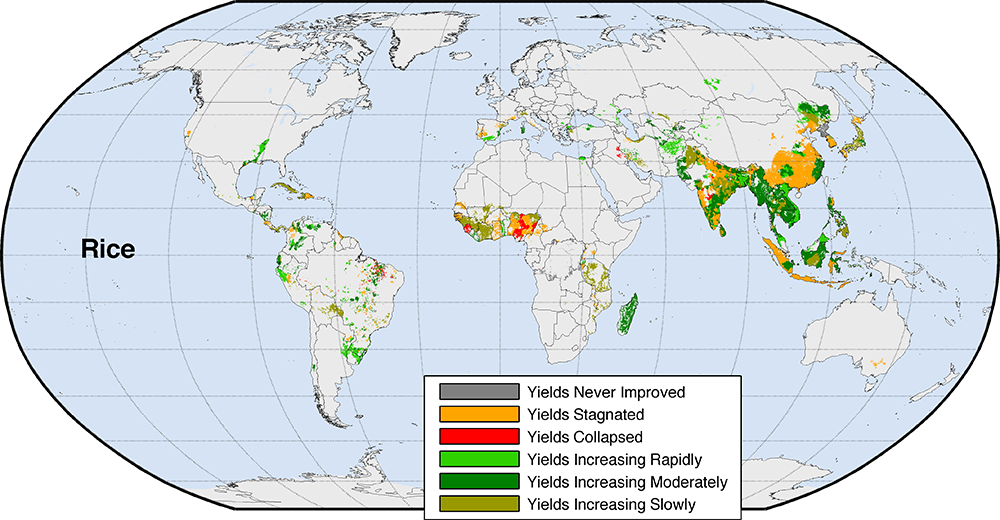 Distribúcia a vývoj pestovania kukurice
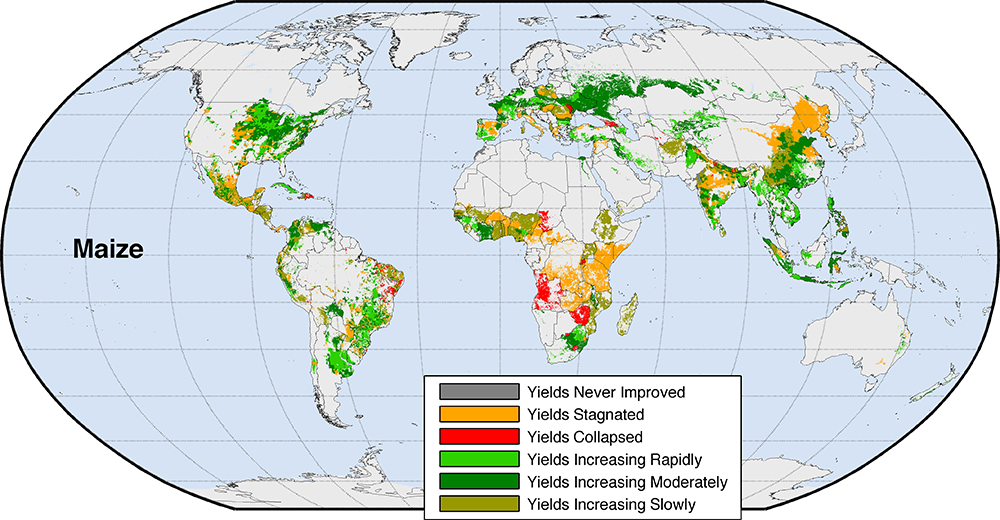 Distribúcia a vývoj pestovania pšenice
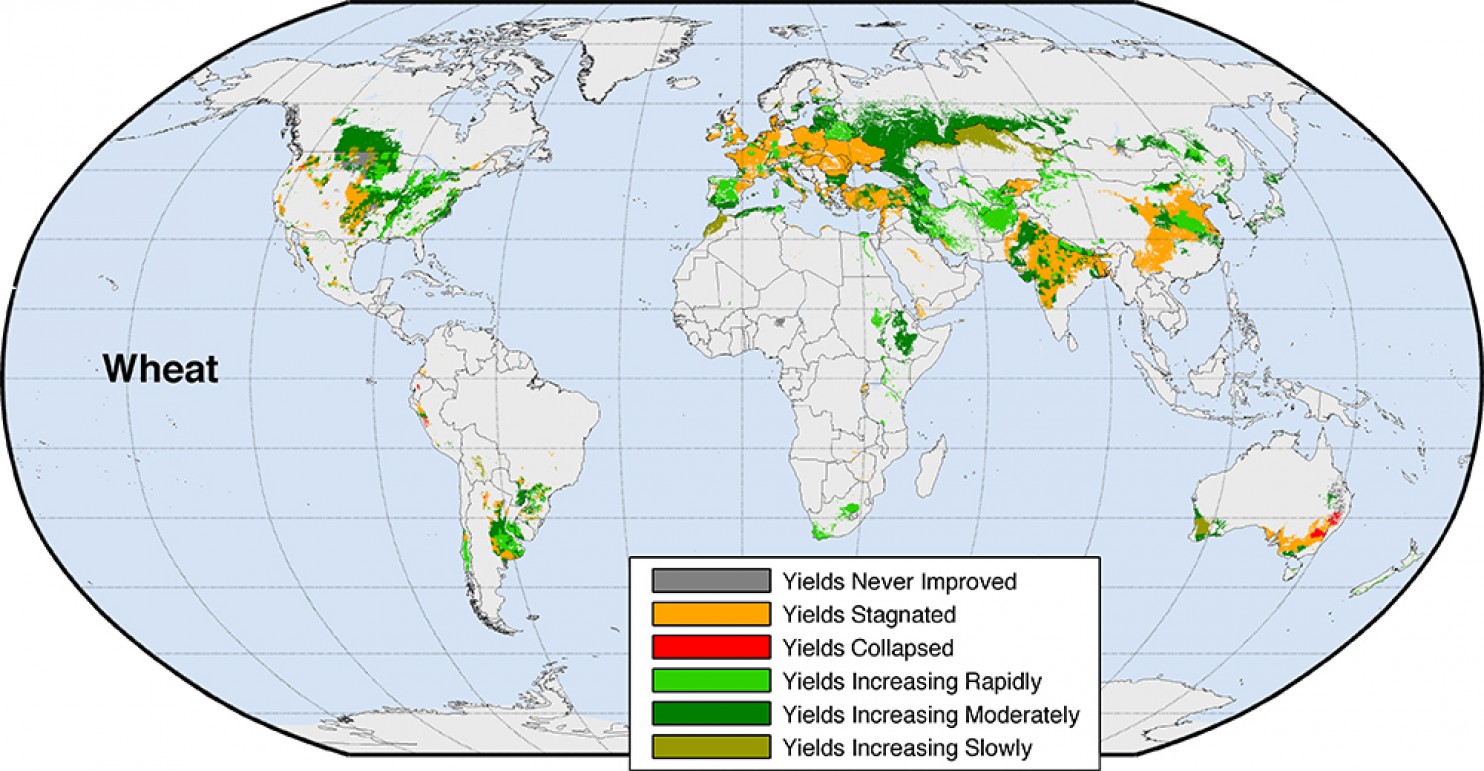 Najvýznamnejší producenti:
pšenica: východná Čína, India, stepné oblasti Ruska, Turecko, Irak, Irán,                severný Kazachstan, Pakistan,
ryža: Čína, India, Indonézia, Bangladéš, Vietnam, Mjanmarsko, Thajsko, Japonsko
kukurica: Čína, India, Indonézia, Turecko, Irak, Irán
bavlník: Uzbekistan, Kazachstan, Čína, India, Pakistan
sója: Čína
kokosová palma: Indonézia
olejová palma: Malajzia, Indonézia
zemiaky: Čína, Rusko
cukrová repa: Čína
cukrová trstina: celá subtropická oblasť
čaj: India, Čína, Srí Lanka
tabak: Čína, India
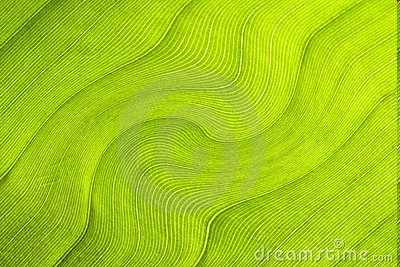 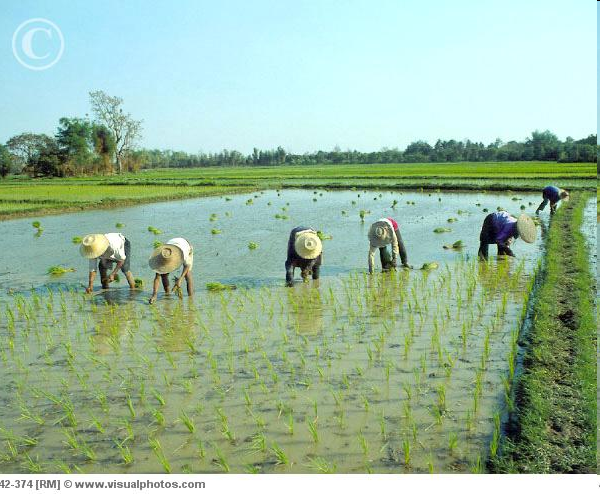 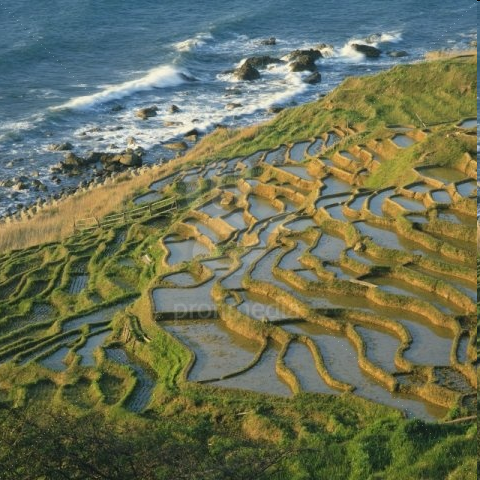 Ryžové polia v Thajsku
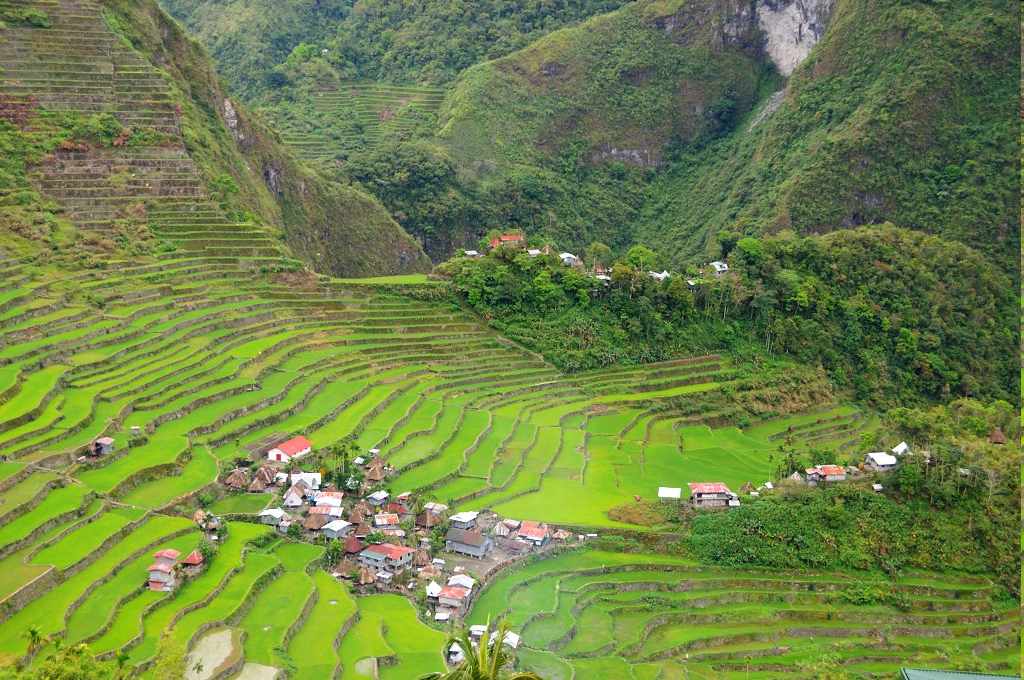 ... Japonsku...
...a Bangladéši
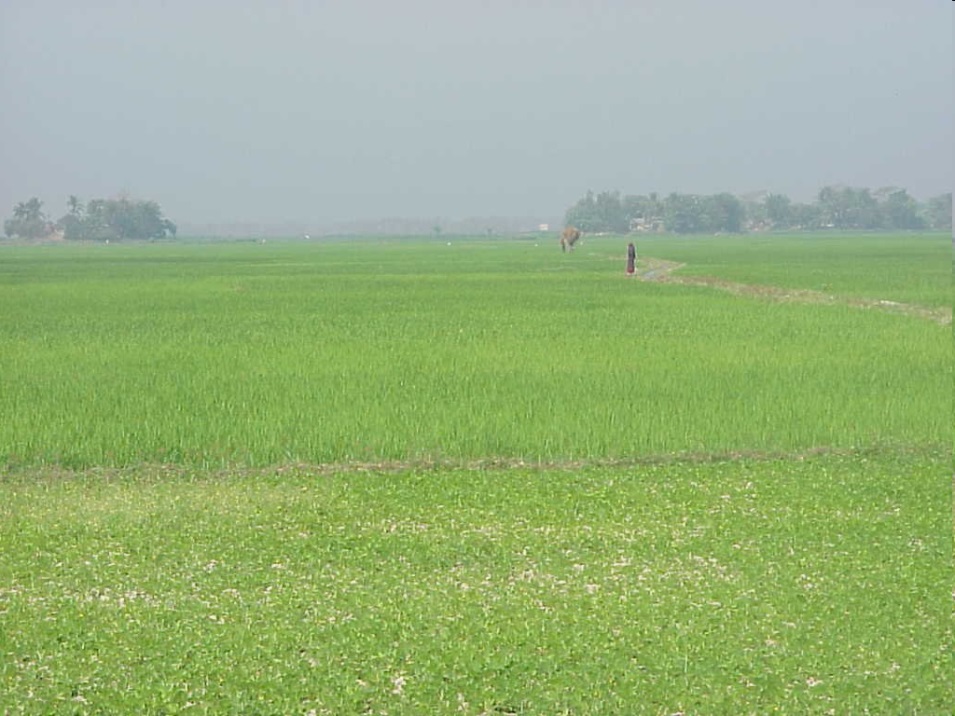 Zavlažovanie v Strednej Ázii a vysýchanie Aralu
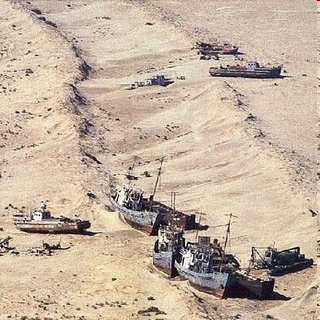 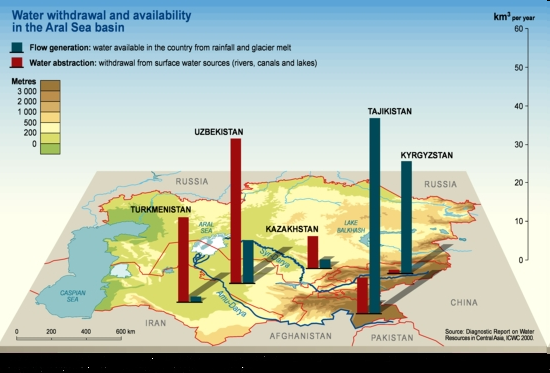 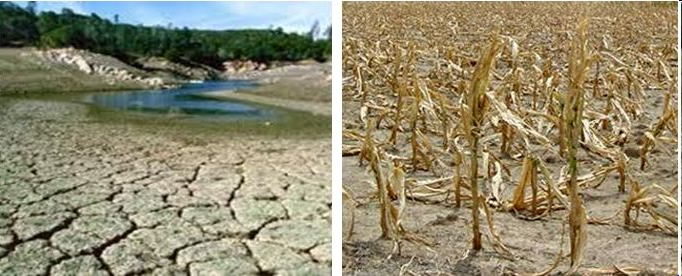 Štáty podľa podielu ornej pôdy
177. Bhután 		2,3 %
182. Brunej 		2,1 %
184. Saud. Arábia	1,7 %
185. Katar		1,6 %
186. Singapur		1,5 %
191. Kuvajt		0,8 %
192. SAE		0,8 %
193. Mongolsko		0,8 %
202. Omán		0,1 %
1. Bangladéš 		60 %
7. India 			50 %
23. Turecko 		30 %
25. Pásmo Gazy	30 %
30. Thajsko		30 %
37. Sýria		25 %
38. Pakistan		25 %
39. Taiwan 		25 %
44. Severná Kórea	22 %
50. Azerbajdžan		20 %
24. Slovensko: 29 %;      77. Čína: 15 %;      101. Indonézia: 11 %
Podiel ornej pôdy z celkovej plochy
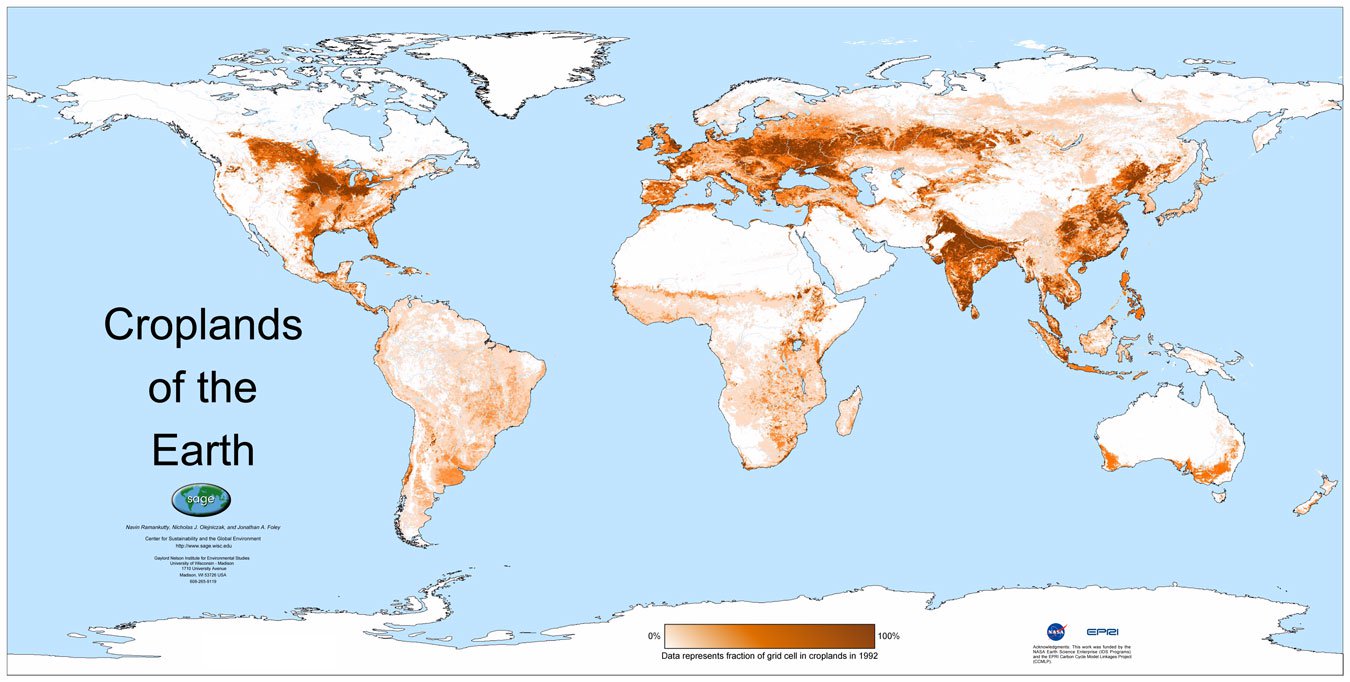 Poľnohospodárstvo					živočíšna výroba
Živočíšnu výrobu v Ázii okrem prírodných predpokladov výrazne determinuje aj religiozita
HD: India*
Ošípané: Čína (cca 40 %), Rusko
Kone: Stredná Ázia, Mongolsko, Arabský polostrov
Ťavy: púštne oblasti
Hydina: Čína, Rusko
Rybolov
Morský: Japonsko, Rusko Čína, Indonézia
Sladkovodný: Čína, Indonézia, India
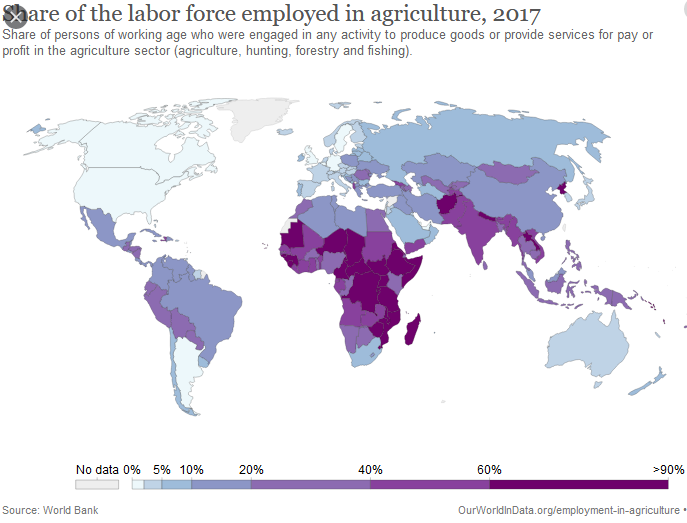 interaktívna mapa
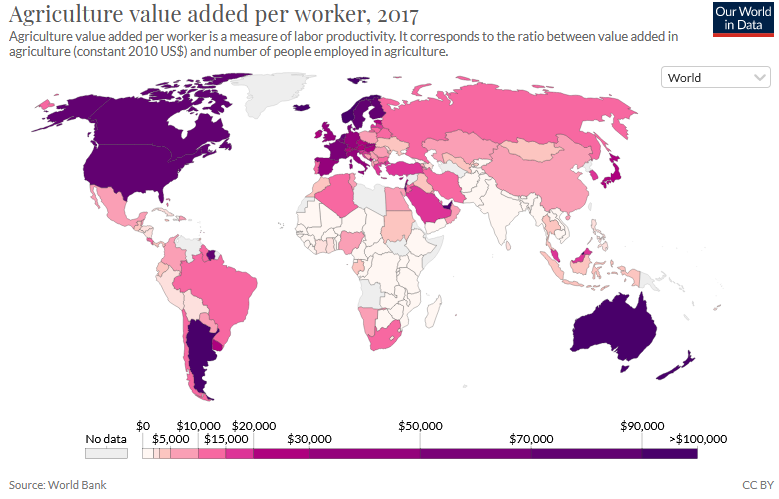 interaktívna mapa
Priemysel
bohaté zdroje nerastných surovín, zväčša sa vyvážajú

tradične silné odvetvia: 
textilná výroba (lacná pracovná sila, lacná doprava)
potravinárska výroba (lacná pracovná sila, intenzívna poľnohospodárska produkcia)
strojárska výroba (moderné technológie, vzdelanosť a pracovitosť; alebo pracovitosť a lacná pracovná sila)

priame zahraničné investície z Ameriky a Európy
ale aj medzi ázijskými krajinami
textilná výroba
jeden z najväčších zamestnávateľov
výroba s veľmi nízkou pridanou hodnotou
väčšina svetovej produkcie pochádza z J a JV Ázie, najmä:
Vietnam, Čína, India, Pakistan, Thajsko, Bangladéš, Indonézia
Turecko, Irán
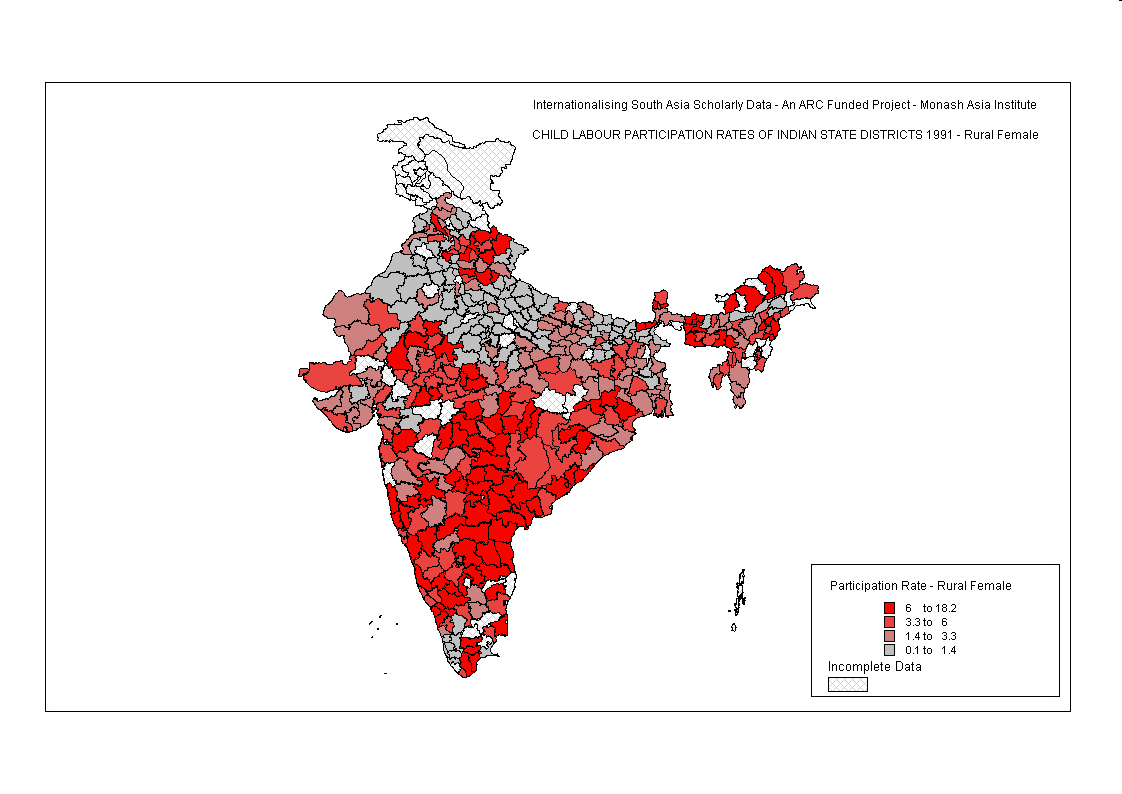 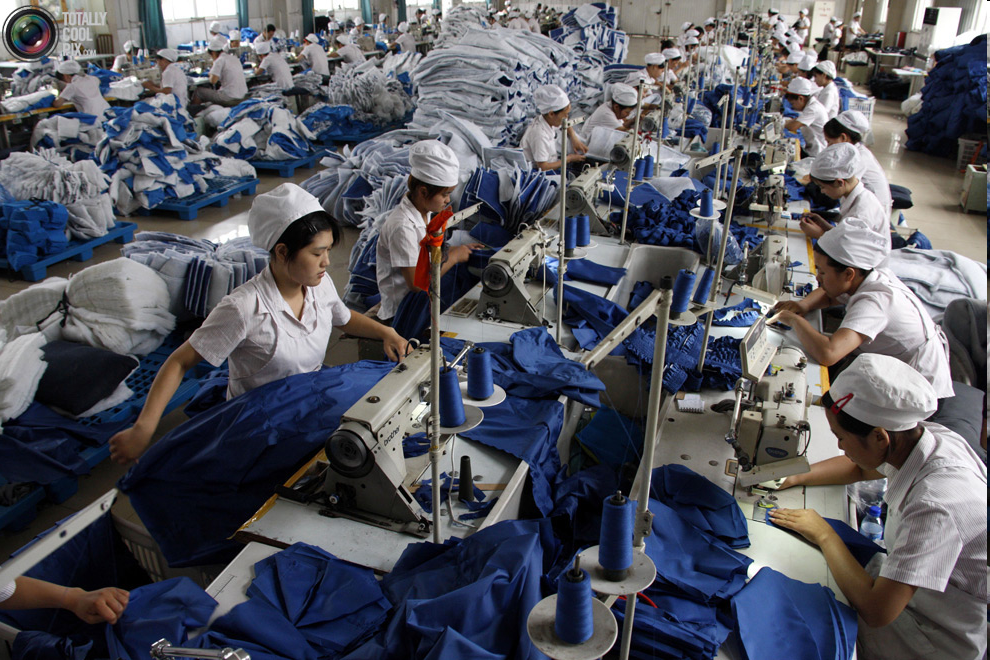 strojárska výroba
najvýznamnejší výrobcovia: Čína, Taiwan, Japonsko, Južná Kórea a Singapur
výroba lacných výrobkov s nízkou pridanou hodnotou: Čína, Pakistan, India, Bangladéš, Vietnam, Thajsko...
high-tech (počítače, hracie konzoly, mobilné telefóny, autá)
Japonsko: Sony, Toyota, Toshiba, Honda, Panasonic
Južná Kórea: Samsung, LG, Hyunday, Kia, Ssangyong
Taiwan (Čínska republika): Foxconn
Čínska ľudová republika: ?
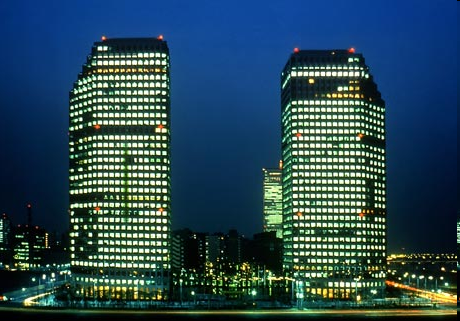 Centrála LG, Soul
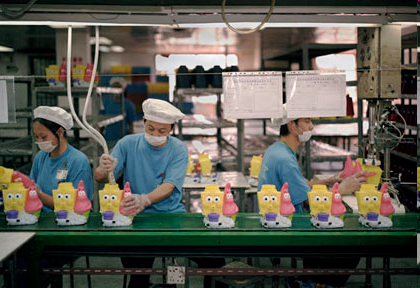 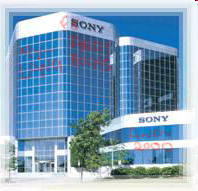 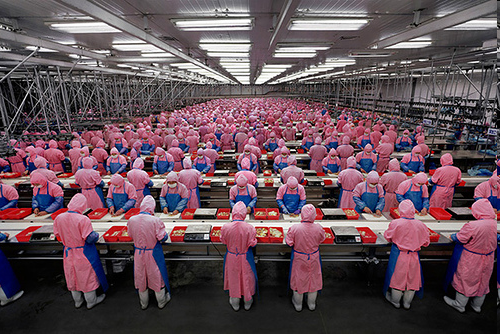 doprava:
všetky druhy dopravy:
automobilová: Japonsko, J. Kórea – vynikajúca cestná sieť, dobrý vozový park
železničná: transsibírska magistrála, rýchlotrate v Číne, Japonsku
letecká: najrýchlejšie rastúci trh (letiská 2018), až do Covidu: 
2. Peking		              100 mil. pasažierov
3. Dubaj			90
5. Tokio 			90
8. Hongkong		75
9. Šanghaj			75
12. Nai Dilli 			70
13. Kanton			70
16. Inčchon (Soul)		70
17. Istambul			70
18. Jackarta			65
19. Singapur		65
doprava:
najväčšie námorné prístavy podľa objemu prepravených tovarov (2012)

poradie	názov			štát		objem prepravy 						 	       (1000 ton)
1. 	Ningbo-Zhoushan		Čína		744,000
2. 	Šanghaj 			Čína		644,659
3. 	Singapur		Singapur 	538,012
4. 	Tiencin (Tianjin)		Čína 		477,000
5. 	Rotterdam 	 	Holandsko 	441,527
6. 	Kanton (Guangzhou)	Čína 		438,000
7. 	Čhing-Tao 		Čína 		407,340
8. 	Ta-Lien (Dalian) 		Čína 		303,000
9.	Pusan (Busan) 		Južná Kórea	298,689
10. 	Port Hedland 	 	Austrália 	288,443
služby:
6 hlavných centier finančníctva: 
Hongkong, Singapur, Tokio, Šanghaj, Peking, Dubaj 
vysunuté servisné centrá a outsourcing (India)
Ďalšie rastúce finančnícke a službové centrá:
Bangalore (India) Dháka (Bangladéš), Čennaj (India), Naí Dillí (India), Soul (Južná Kórea), Puné (India), Hajdarábad (India), Šen-čen (Čína), Kalkata (India), Jakarta (Indonézia), Kuala Lumpur (Malajzia), Karáči (Pakistan), Laháur/Lahore (Pakistan), Bangkok (Thajsko)
Global financial centres index
najatraktívnejšie krajiny pre lokalizáciu globálnych služieb
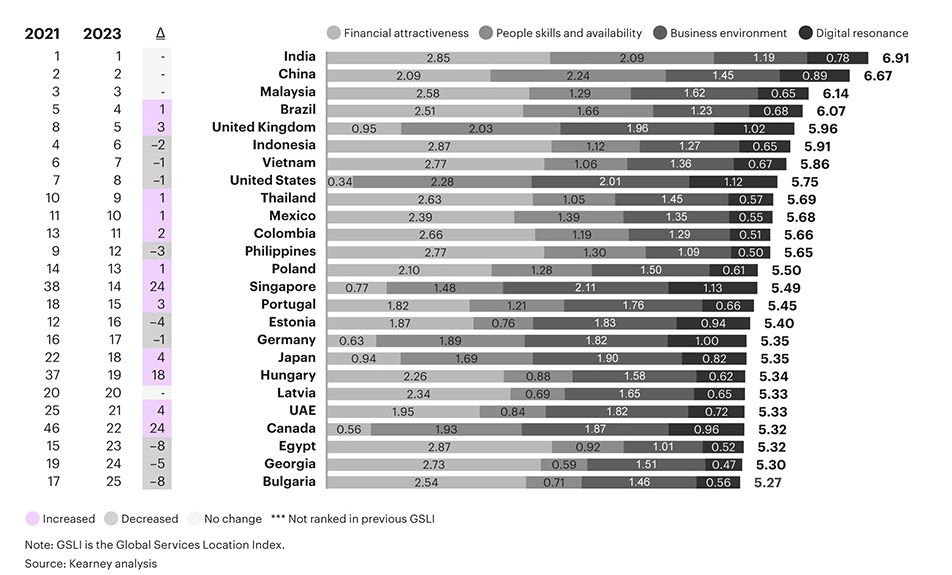 cestovný ruch
Čína je štvrtá najnavštevovanejšia krajinou sveta (9. Thajsko, 10. Turecko)

Z 20 najnavštevovanejších miest sveta je 15 ázijských (2014)

krajina		zahr. tur. 2010 (v tisícoch) 	10/09	         príjmy (v mil. USD)
Čína		56 000			  9,4		46 000
Malajzia		25 000			  3,9		18 000
Hongkong (Čína)	20 000			18,7		23 000
Thajsko		16 000			12,0		20 000
Macao (Čína)	12 000			14,7		18 000
		

- Výrazný nárast aj v krajinách južnej a juhovýchodnej Ázie
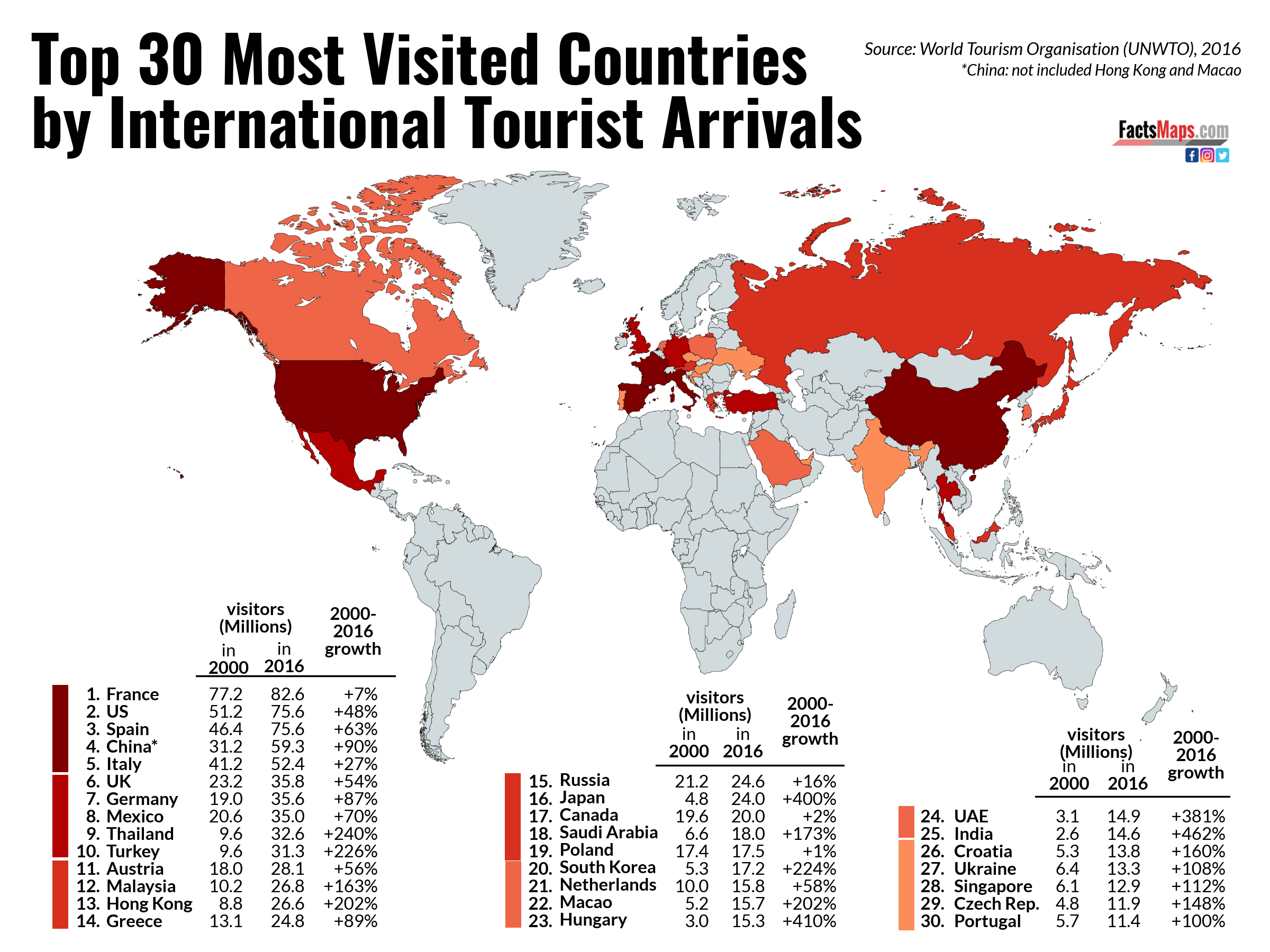 10 najnavštevovanejších krajín sveta  							 (2013)
Koniec